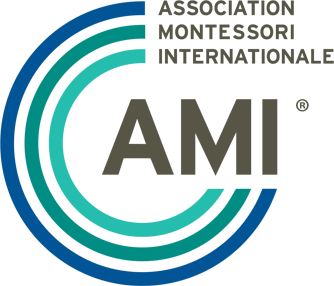 AMI Teacher Training:
Investing in Truly 
Transformative Education
PRESENTED BY [TRAINING CENTER NAME]
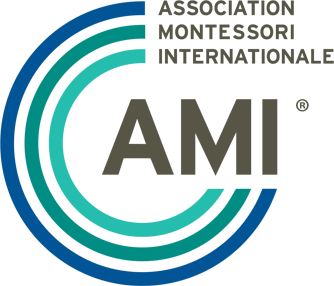 Investing in AMI Montessori training does a world of good by bringing the highest quality Montessori to children and families.
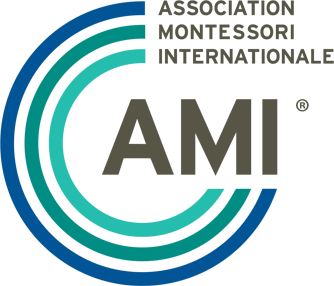 Montessori works in every setting for the success of each child.
Montessori supports children’s natural development, developing individuals who are morally, emotionally, and behaviorally prepared for the real world.
Our teachers help children follow their interests and passions to develop strong skills in academics, leadership, self-discipline, responsibility, independence, and initiative.
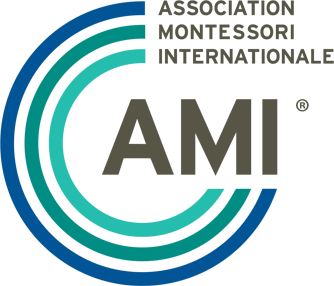 AMI Montessori education is hands-on, self-paced, collaborative, and joyful—everything that’s needed to create a lifelong learner and doer.
Montessori is a solution that closes opportunity and  achievement gaps without compromising on the principles of self-discovery, whole-child development, and a lifelong love of learning.
[Speaker Notes: A recent study (Lillard) of Montessori magnet schools in Hartford, Connecticut shows that all Montessori students had higher achievement than students in traditional schools. 
In addition, low-income children performed at nearly the same rate as their more affluent peers, dramatically closing the opportunity/achievement gap without lowering expectations or standards. 
The researchers note, “By the end of kindergarten, the Montessori children performed better on standardized tests of reading and math, engaged in more positive interaction on the playground, and showed more advanced social cognition and executive control. They also showed more concern for fairness and justice.” 
These exceptional results are mirrored in school districts in states as different as Texas (Terry Ford – Lumin) and South Carolina (Riley Institute Study).]
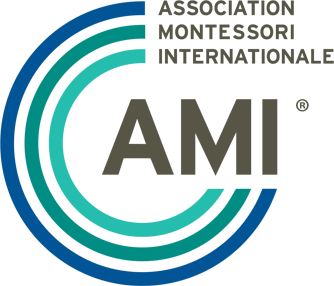 Greater access to Montessori is how we create better people and a better world.
To create more capable, just, and  inclusive individuals, Montessori must reach more children and communities, especially those who are underserved.
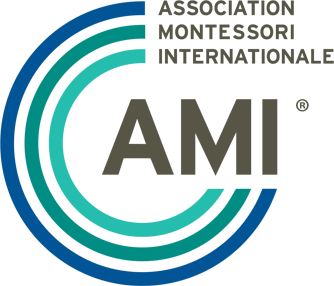 We cannot bring Montessori to more children without bringing more teachers to Montessori.
Your support of AMI teacher training is the spearhead of helping children find their path in life and becoming productive, fulfilled adults capable of creating a better world for themselves and others.
There is greater demand for Montessori schools than there are teachers to fill positions.
Training centers are at the forefront of a worldwide movement to bring Montessori outcomes to more children.
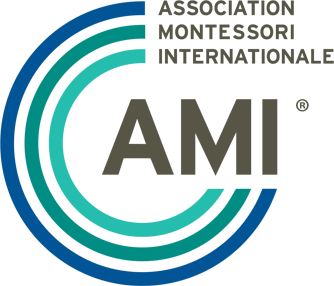 AMI training breaks down what great teachers do intuitively into an intentional, transformative process that develops the full potential in each child.
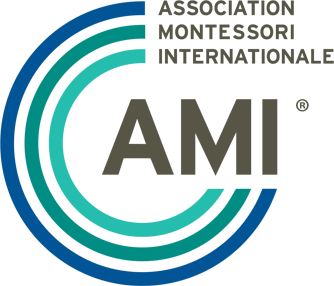 Support Montessori teacher training
To achieve our vision of a more peaceful world, we must train more teachers to grow our global presence.
AMI has affiliated training centers around the world, all staffed by highly qualified AMI teacher trainers who ensure fidelity to the highest principles and practices of Montessori.
Teacher trainees participate in lectures, seminars, reading sessions, and other study modules over the course of one academic year or multiple consecutive summers.
The difference in AMI teacher training is the intensive, hands-on, real classroom experience that prepares teachers to practice anywhere 
in the world.
Our most valuable recruitment method is through our alums, spreading the word and demonstrating their competencies in classrooms and communities.
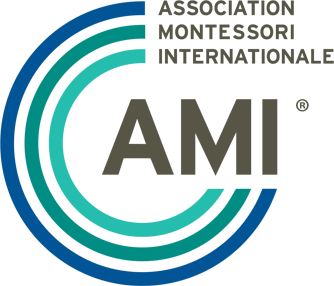 [Custom Ask]
[Training center name] 

[Location]

[Contact]
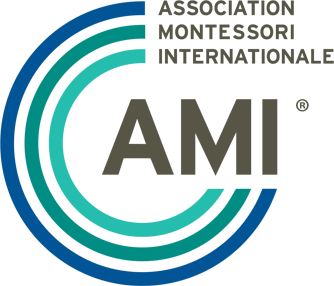 Join us in bringing Montessori to the world.